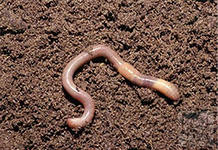 черви
Че́рви (лат. Vérmes) — установленный Линнеем тип животного царства. В настоящее время является устаревшим.

Включал всех беспозвоночных, за исключением большинства членистоногих. Был расформирован зоологами уже в конце XVIII века.
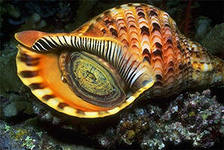 моллюски
В число моллюсков входят осьминоги, кальмары, водные и наземные улитки и многие другие. Моллюсков изучает наука малакология, а их раковины — конхиология.
иглокожие
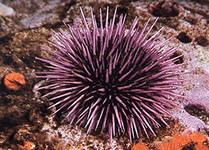 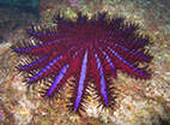 Ракообразные(раки, крабы, креветки)
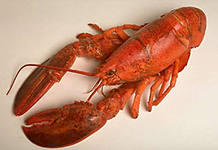 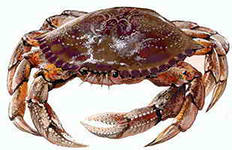 Насекомые-животные у которых шесть ног.
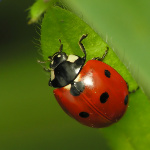 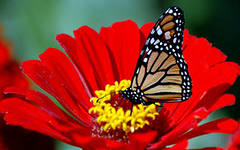 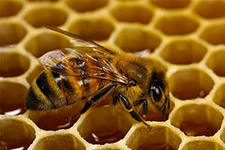 Рыбы-водные животные , тело которых покрыто чешуёй.
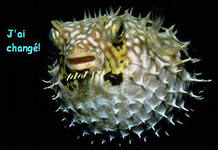 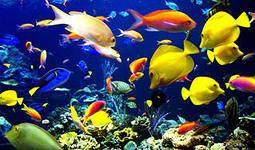 Земноводные-животные , у которых кожа голая , нежная.
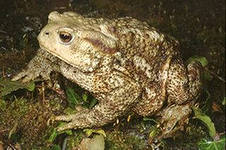 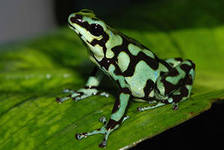 Пресмыкающиеся или рептилии(тело покрыто сухими чешуйками ,панцирем)
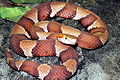 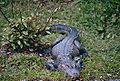 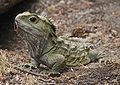 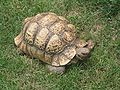 Птицы-животные ,тело которых покрыто перьями.
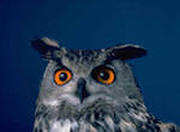 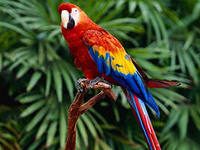 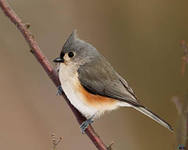 Звери-животные , тело которых покрыто шерстью.
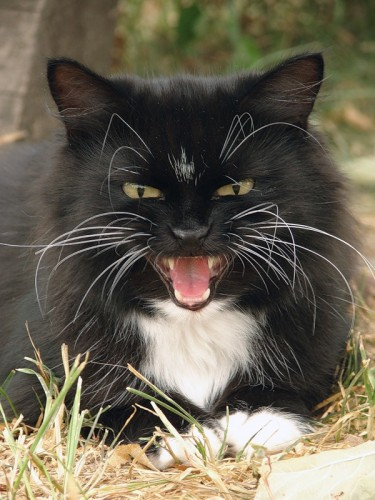 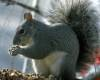 Разнообразие животных